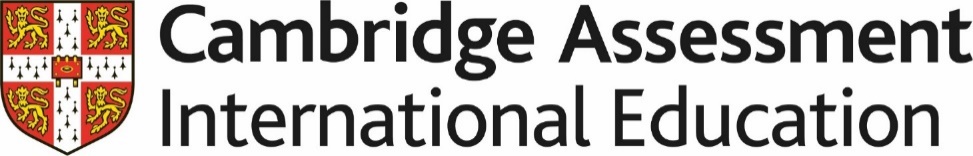 Teaching Pack – Straight line graphs
Lesson 1c: Gradient bingo

Cambridge IGCSE™
Mathematics 0580
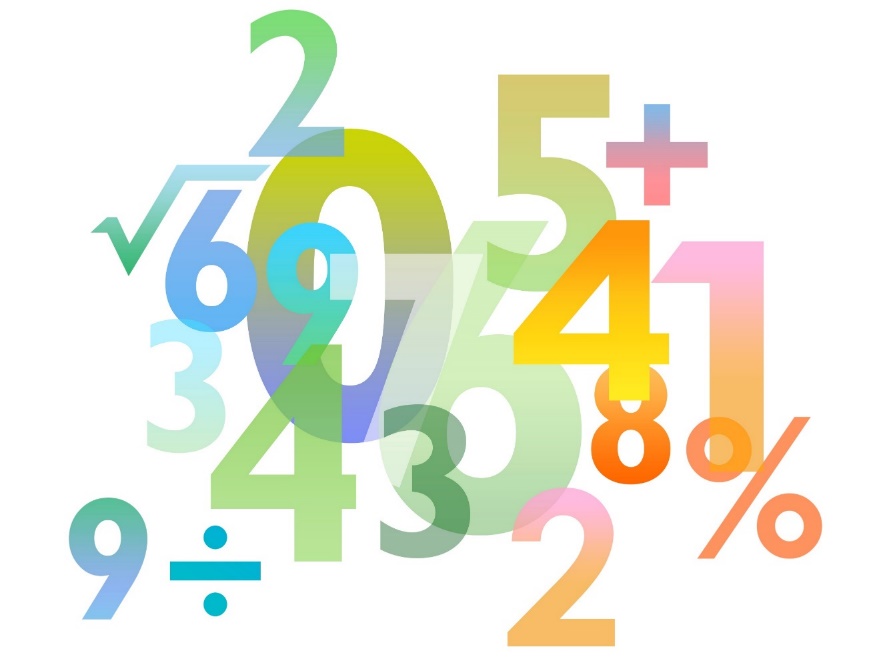 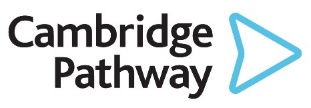 Copyright © UCLES 2018
Version 1.0
Gradient bingo
Choose nine numbers from this list and fill in your grid:
Copy this 3 × 3 grid:
The aim is to be the first person to get a line of three, horizontally, vertically or diagonally.
Find the gradient of the red line
y
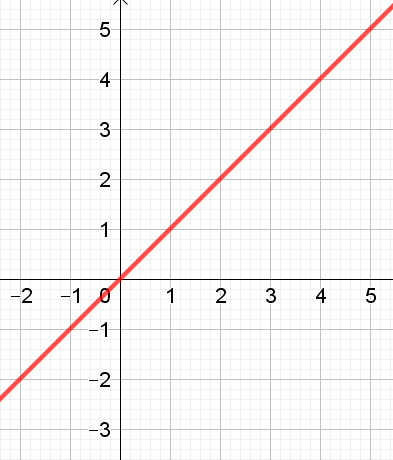 The gradient is…
1
x
Find the gradient of the red line
y
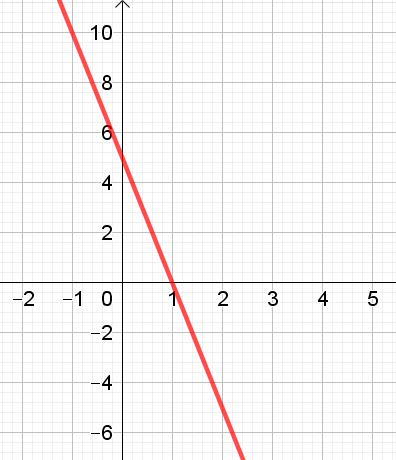 The gradient is…
−5
x
Find the gradient of the red line
y
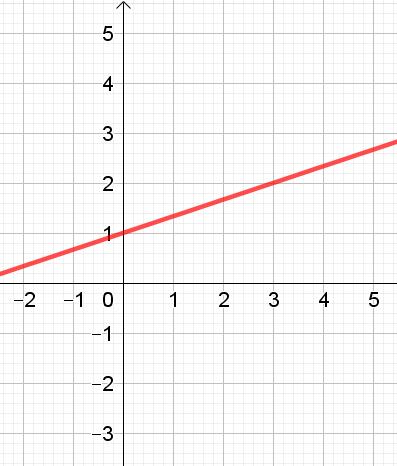 The gradient is…
x
Find the gradient of the red line
y
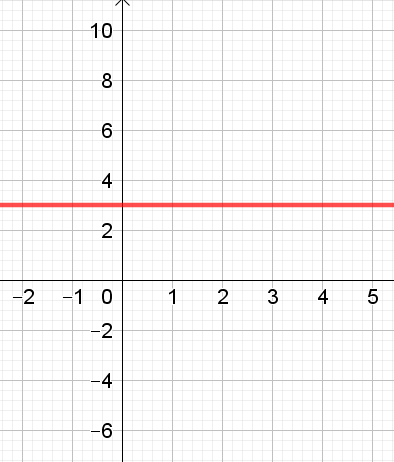 The gradient is…
0
x
Find the gradient of the red line
y
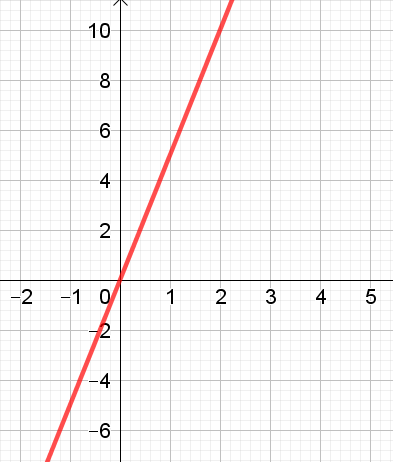 The gradient is…
5
x
Find the gradient of the red line
y
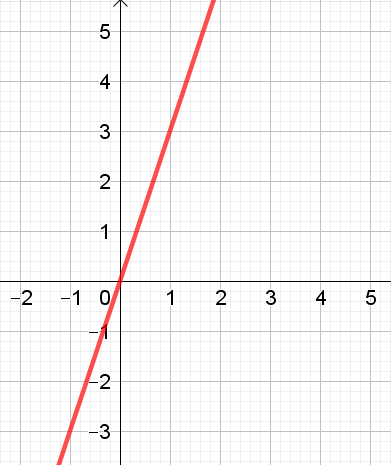 The gradient is…
3
x
Find the gradient of the red line
y
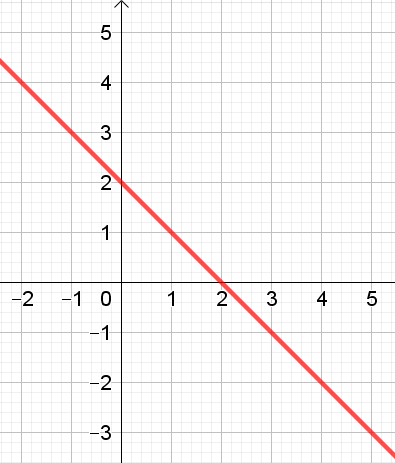 The gradient is…
−1
x
Find the gradient of the red line
y
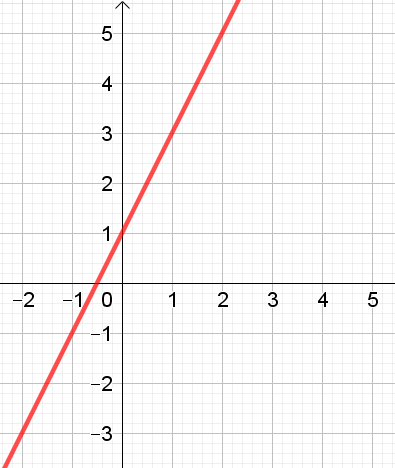 The gradient is…
2
x
Find the gradient of the red line
y
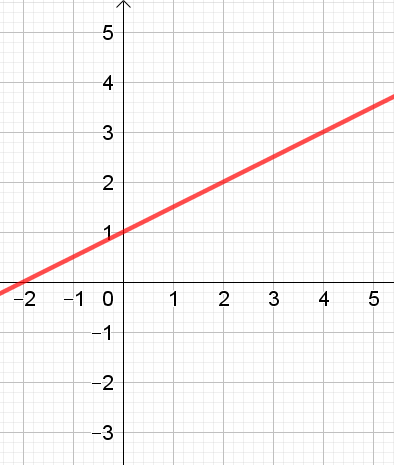 The gradient is…
½
x
Find the gradient of the red line
y
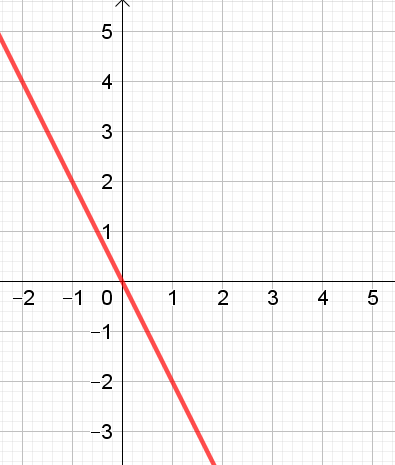 The gradient is…
−2
x
Find the gradient of the red line
y
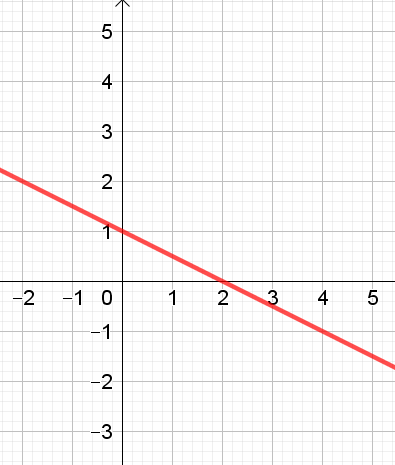 The gradient is…
x
Find the gradient of the red line
y
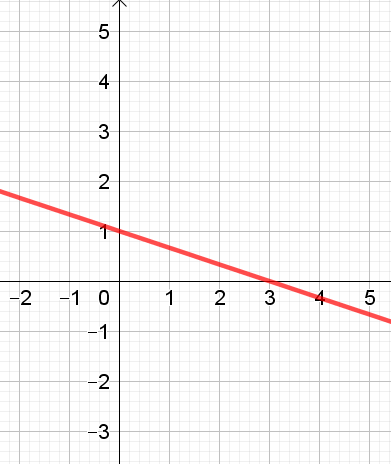 The gradient is…
x
Find the gradient of the red line
y
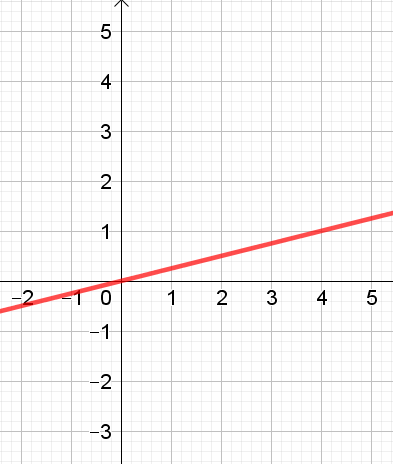 The gradient is…
x
Find the gradient of the red line
y
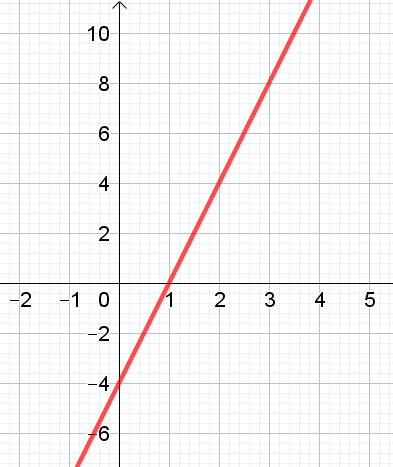 The gradient is…
4
x
Find the gradient of the red line
y
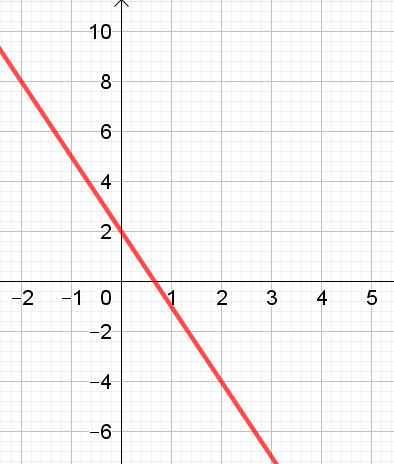 The gradient is…
−3
x